Part 1 MEHA Body Art Enforcement Presentation of 3-16-2016
PA 375 Body Art EnforcementM.E.H.A. A.E.C. CONFERNECEBay City, MI03/16/2016
Michael Kucab, RS, REHS, MPH
    Body Art Coordinator, MDHHS
Brandon Morrill, Sanitarian
    Health Department of Northwest Michigan
Deborah Garcia, JD, MAHS  
     Office of Legal Affairs, MDHHS
Tribal design found on a 2500 year old Siberian Princess mummy.
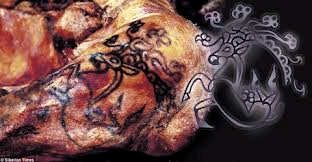 Tattoos in Sports: Detroit Tiger Brandon Inge
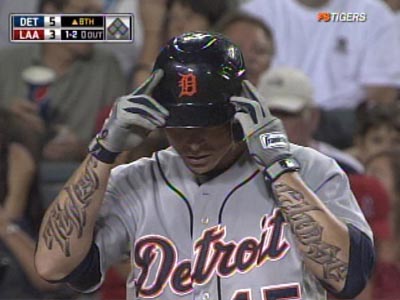 History of the Public Acts to Regulate Body Art in Michigan
Public Act 149 of 2007 amended the Public Health Code to establish a statewide system for the licensure and regulation of facilities that perform tattooing, branding, and body piercing.
MDHHS in conjunction with MIOSHA, MDEQ and a Body Art Workgroup composed of both local public health and members of the body art industry created a set of minimum standards to regulate the body art industry statewide. 
Resources used were local health department ordinances already in place plus “Body Art: A Comprehensive Guidance and Model Code” by the National Environmental Health Association.
PA 149 was later amended on 12/22/2010 as PA 375 in order to compensate LHDs for regulatory work performed for the state and allow a local variance. NEHA’s Model Code guidance was also removed from the law.
Papules Associated with Tattoo Ink–Related Nontuberculous Mycobacterial Infection.
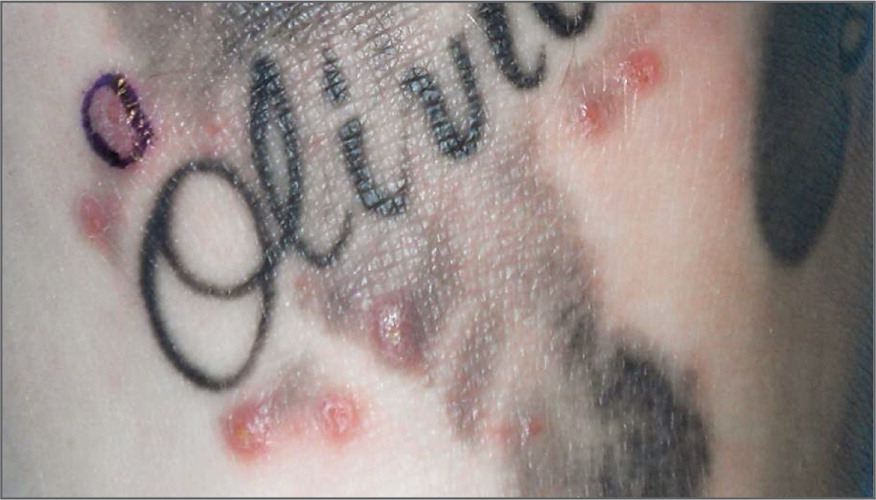 LeBlanc PM et al. N Engl J Med 2012;367:985-987.
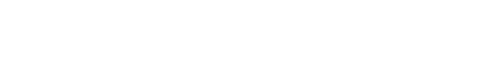 CDC-MMWR Weekly June 23, 2006/ 55(24):677-679
Methicillin-Resistant Staphylococcus aureus Skin Infections Among Tattoo Recipients---Ohio, Kentucky, and Vermont, 2004—2005
Community-associated methicillin-resistant Staphylococcus aureaus (CA-MRSA)…outbreaks have occurred among athletes, inmates at correctional facilities, and military recruits (2-4).  This report summarizes investigations of six unlinked cluster of skin and soft tissue infections caused by CA-MRSA among 44 recipients of tattoos from 13 unlicensed tattooists in three states (Ohio, Kentucky, and Vermont);  use of nonsterile equipment and suboptimal infection control practices were identified as potential causes of the infections………..
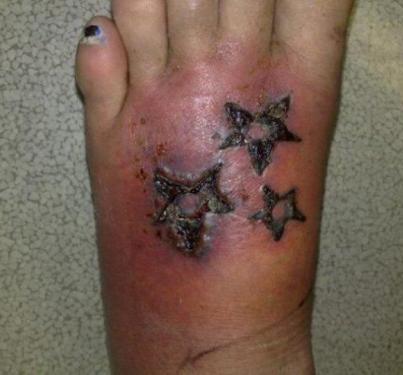 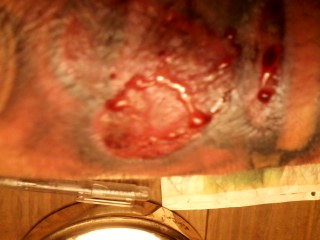 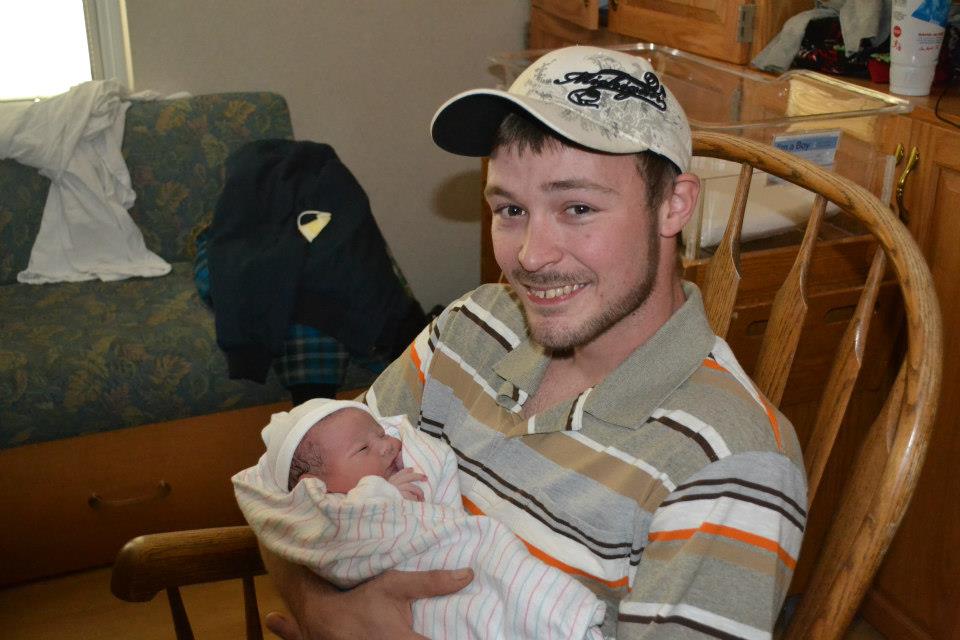 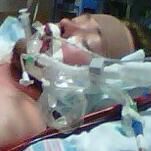 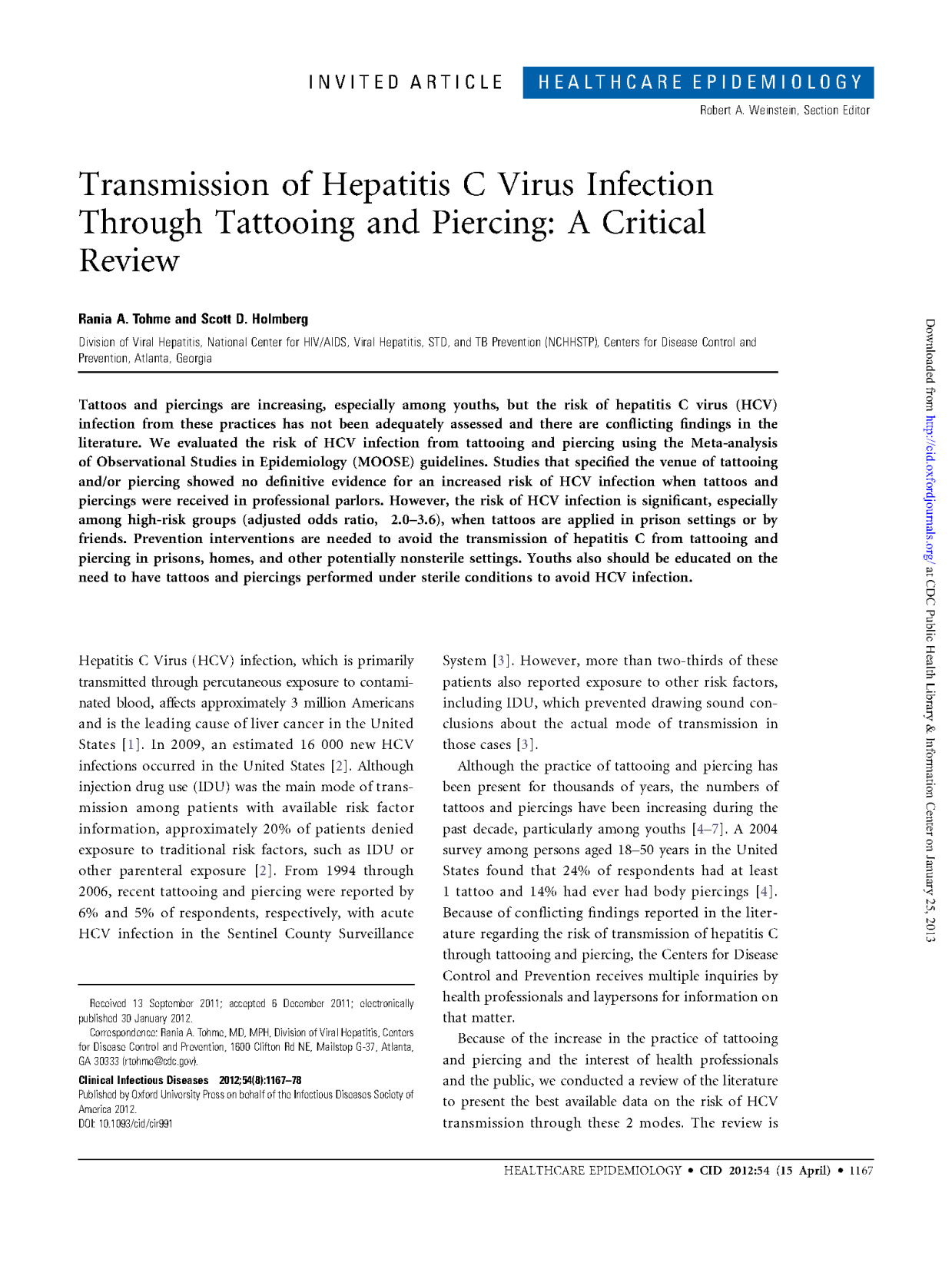 Body Art Complaints
Number of complaints forwarded to LHDs since year 2010 by MDHHS: 
69 Social media parties, Facebook, Craigslist, etc.
18 Acquired infections.
85 Illegal facility operations.
50 Complaints on existing facilities.
13 Underage procedures.
4 Businesses selling tattoo machines not checking IDs for age.
Total =239
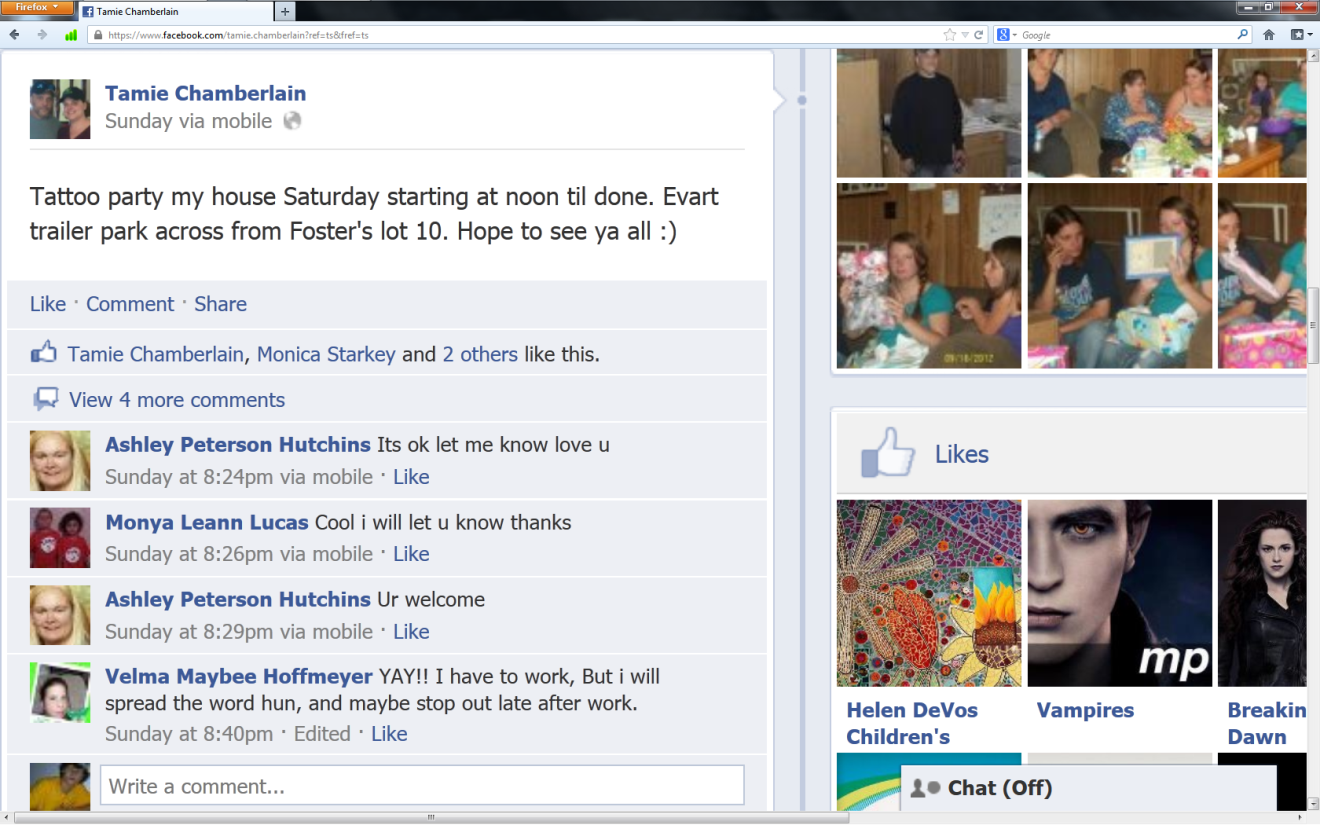 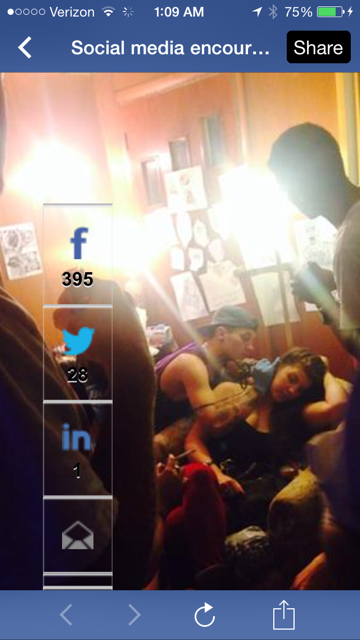 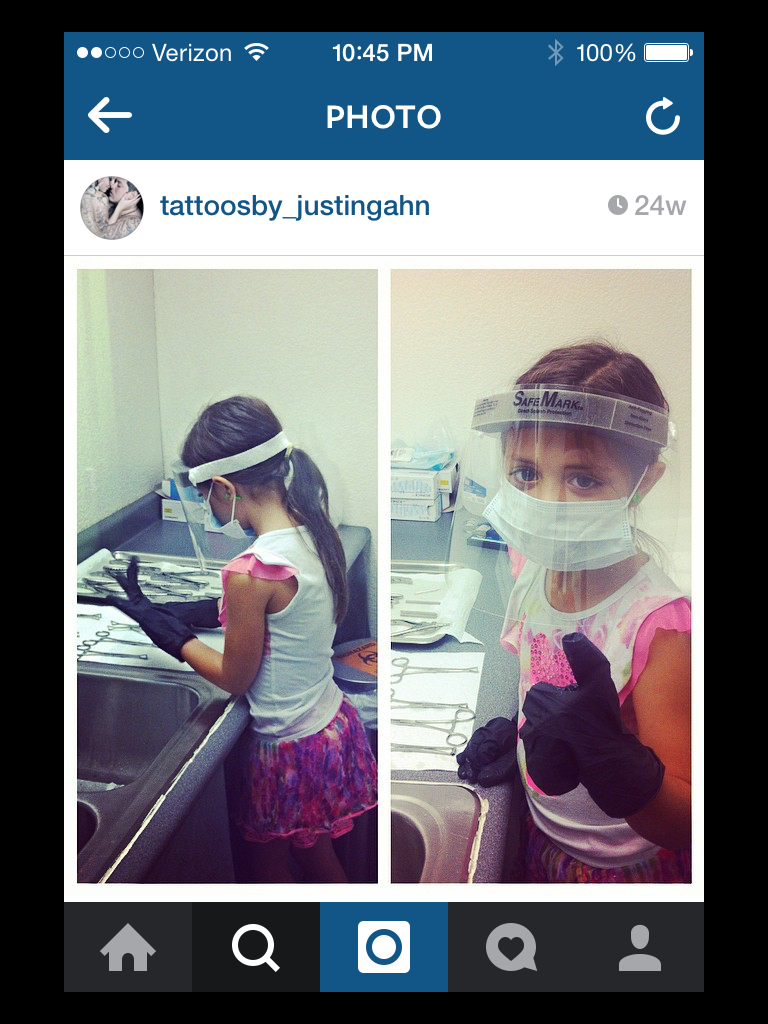 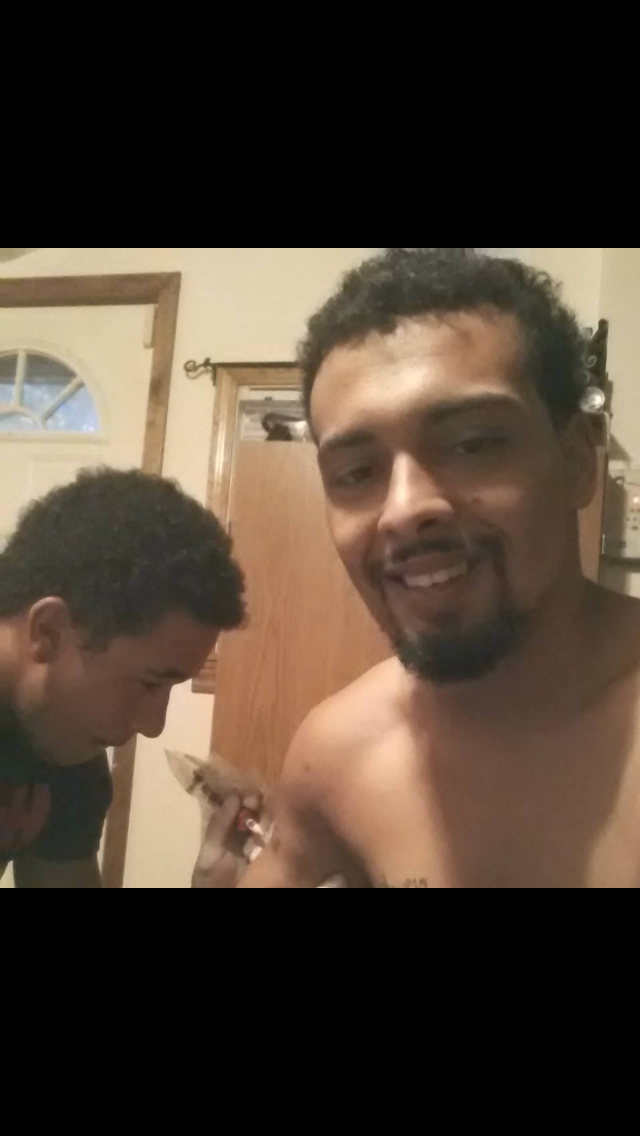 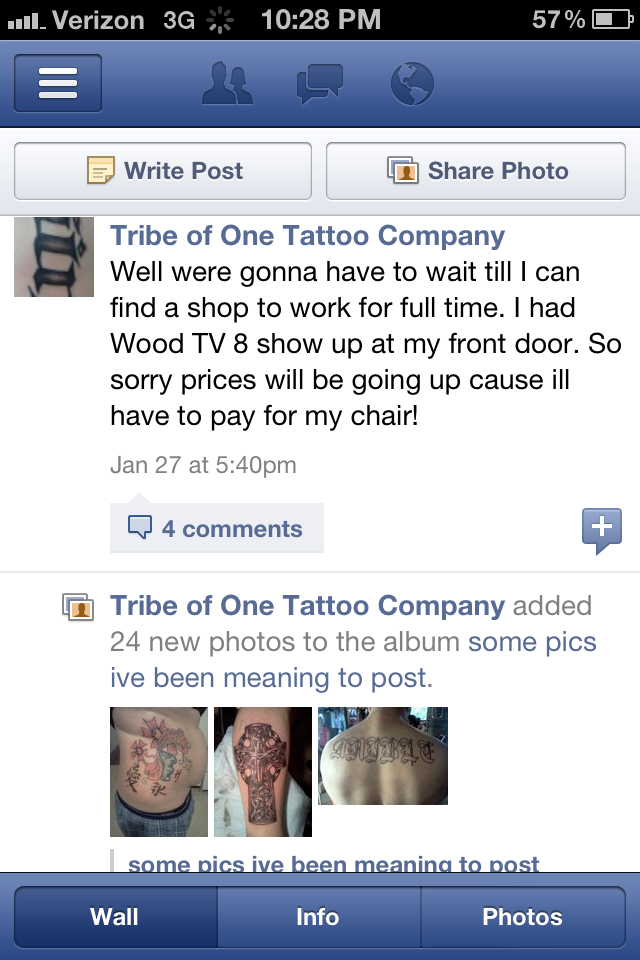 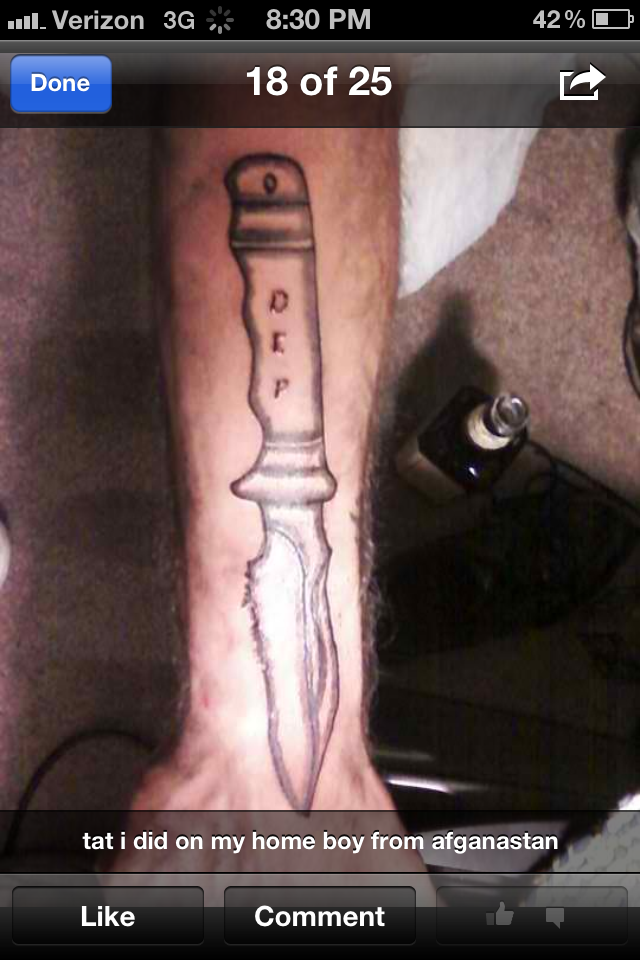 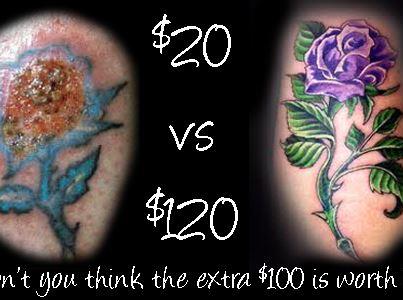 Where would be safer ?